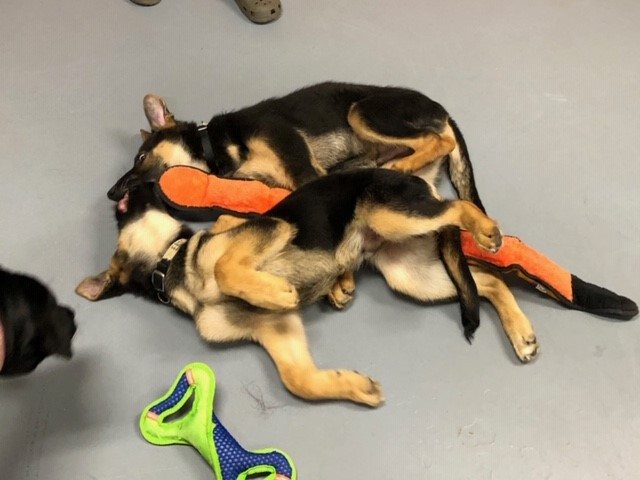 Improving Behavior With Estimated Breeding Values
Breeders Workshop, Vancouver Canada
May 1-3, 2023
Jane Russenberger, 
International Working Dog Registry
What data are required
Our Thanks To
Best age to measure
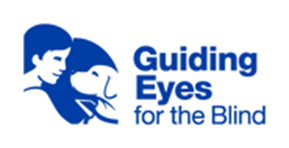 Estimates of heritability
Leading the way
Allowing use of their data and results
Challenges
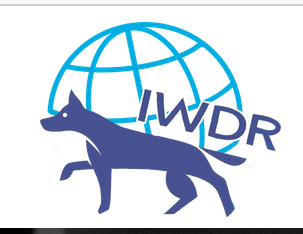 Response to selection
Users of IWDR for
Learning to use these 
Tools and collaborating in IWDR
Multiple Measures- Same Scoring System
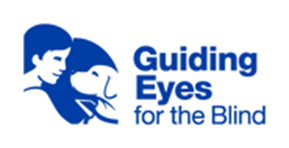 Graduated
Working Dog
Early Development
Age 3-8 weeks
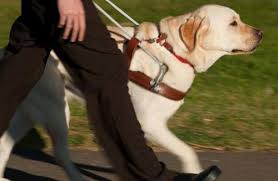 Training
16-25 mo
2 months old
GDBart Pup Test 
+ observations from early socializations 
N>3000
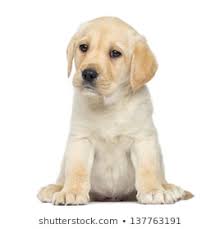 On all or most dogs- (even those rejected)
Trainer’s observation
In kennel, field work, social situations

Half-way in training 
End of training
Also if withdrawn N>7,300
Puppy Raising
2-15 months
4,8,13 Mo  W&T
Observe puppy walker –semi-standard assessment Group puppy class observations
Raiser surveys
N>9,000
Pre-train assessment
Ave age -16 months
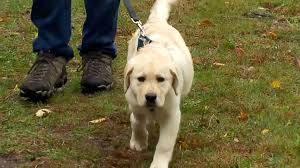 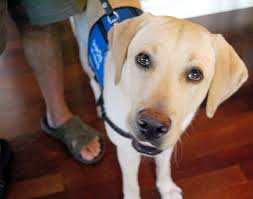 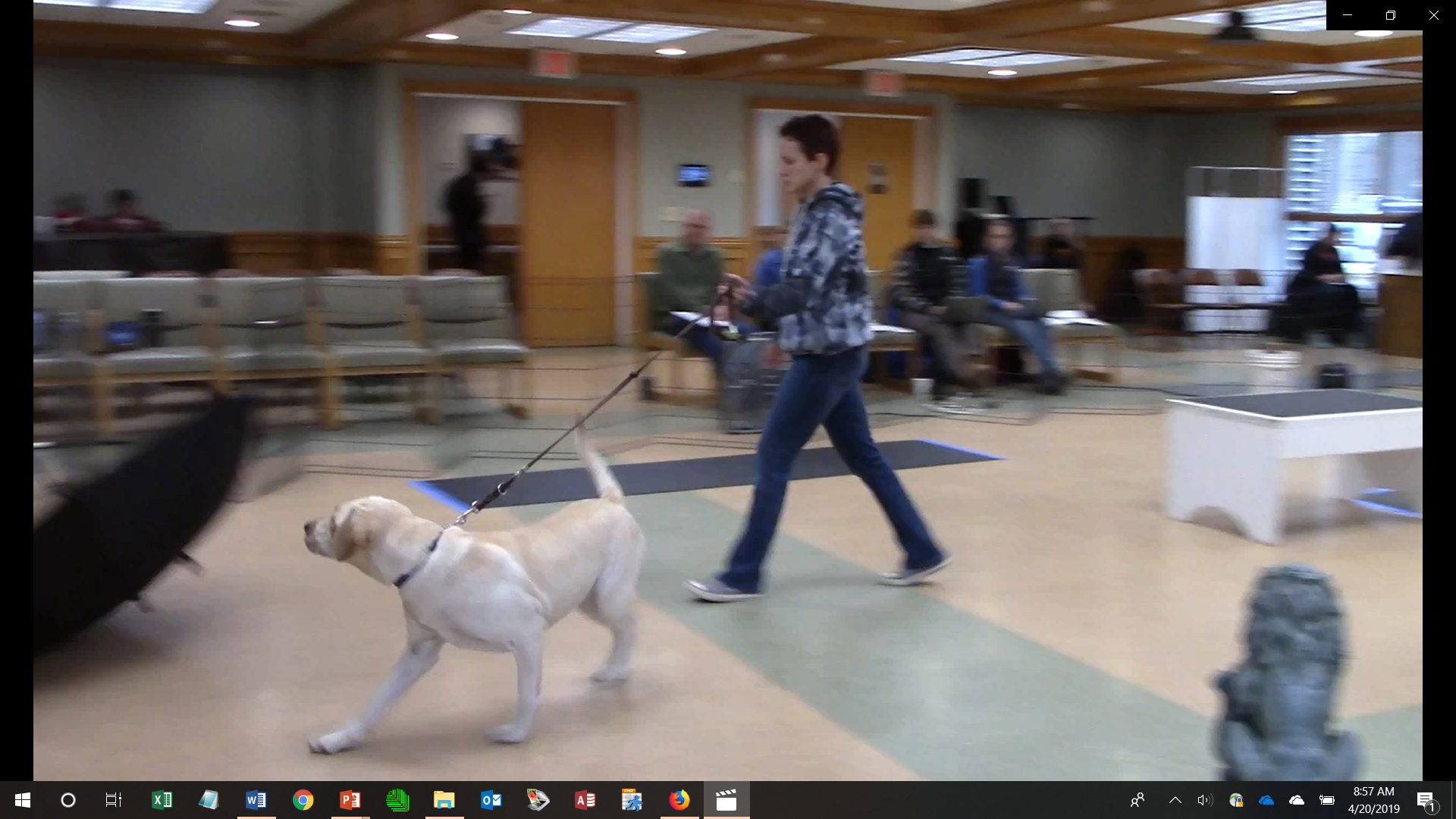 Start of training
GDBart Adult Test
 N>3400
‹#›
[Speaker Notes: Define protocol to collect data- Assessment & Ages
Multiple measures- more reliable
Higher consistency
Shorter intervals between assessments
Same test

Ref: Personality Consistency In Dogs: A Meta-Analysis
Fratkin et al, Plos One,2013]
What Causes Observed Variation?
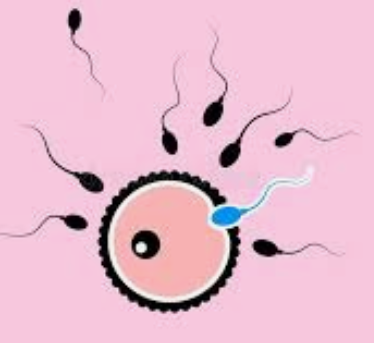 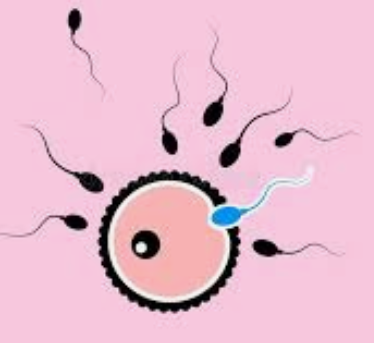 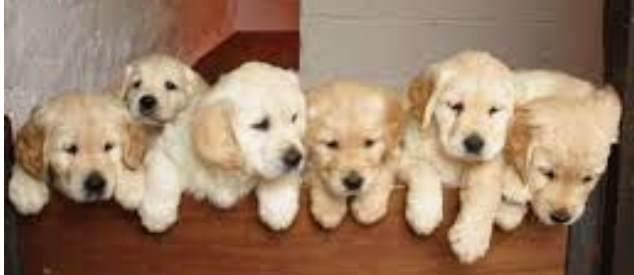 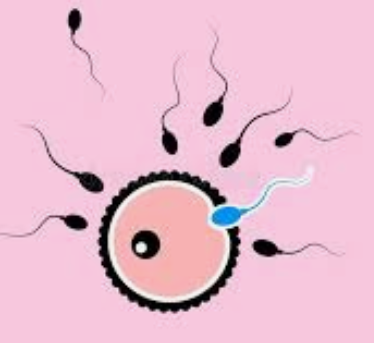 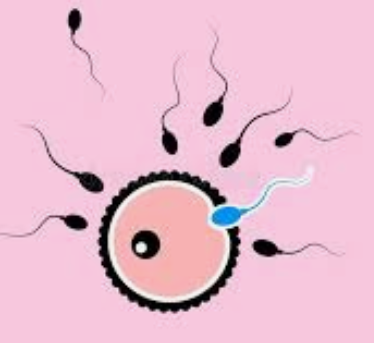 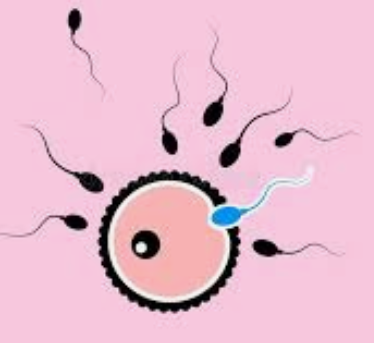 Genetic makeup fixed at conception
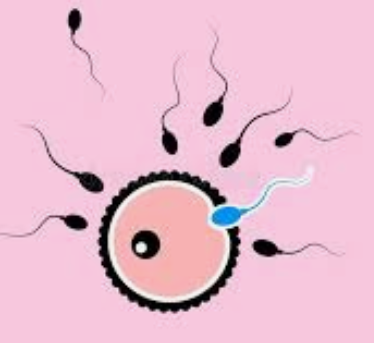 Sex and color won’t change due to the environment
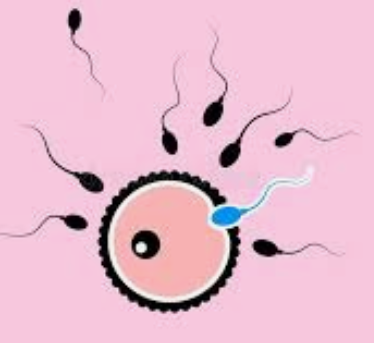 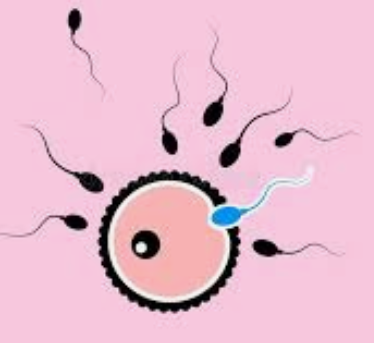 Variation in aspects of behavior 
very impacted by environment
Environmental influence
Genetic potential
What Influences Heritability?
Dogs evaluated in the same 3 mo period at an organization
Testing method per protocol, consistently done
Scoring accuracy
Data only on breeders (best phenotypes)
Distribution of genes across dogs measured in the population
Additive gene effects passed from parents to offspring
Family within a breed
Missing ancestors that tie pedigrees together
Learned Conditioned Emotional Response 
Sibling interactions (e.g. bullying)
Fear of dam
Socialization quality & quantity at target ages
Raiser/trainer skills
Unaccounted for in the genetic model
[Speaker Notes: Permanent Environment can only be measured when the analysis is using repeated measures on an individual dog
Genetic Variance-  Additive Genetic Variance that gets passed from parents to offspring
There are other genetic influences due to the unique combination of how the genes come together 
Missing ancestors diminish the ability to parse out the portion of addititve genetic variances
5 generations is better -  Possibly less important to have further generations for calculating additive genetic variances
That is why accuracy in the  pedigree is so important – flow of germplasm across the generations is dependent on how the dog are related.  
Inaccuracies in the pedigree distort those relationships.]
74% data from 5 orgs
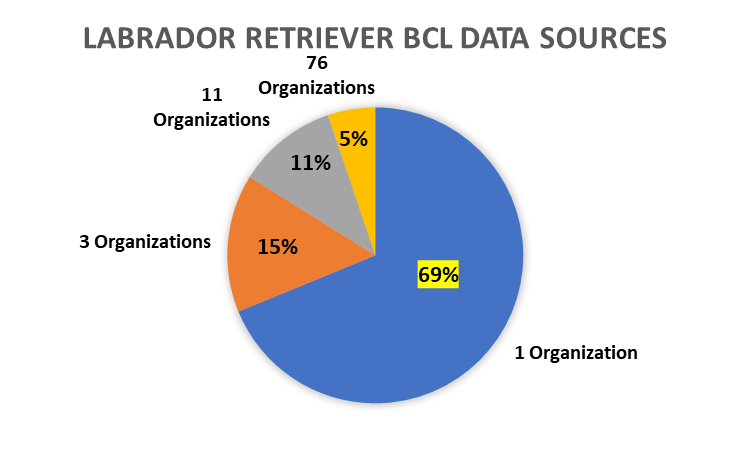 31% data from 96 orgs
Variation Greater In

BCL Scoring Skills
Relatedness of Dogs
Completeness of data
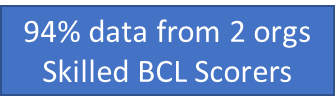 Update N-Ped after 3/19
Choosing Where to Focus Genetic Selection Pressure
Need MZ to provide 
Updated data from Monthly Inv
Requested 3/11-  organize by trait
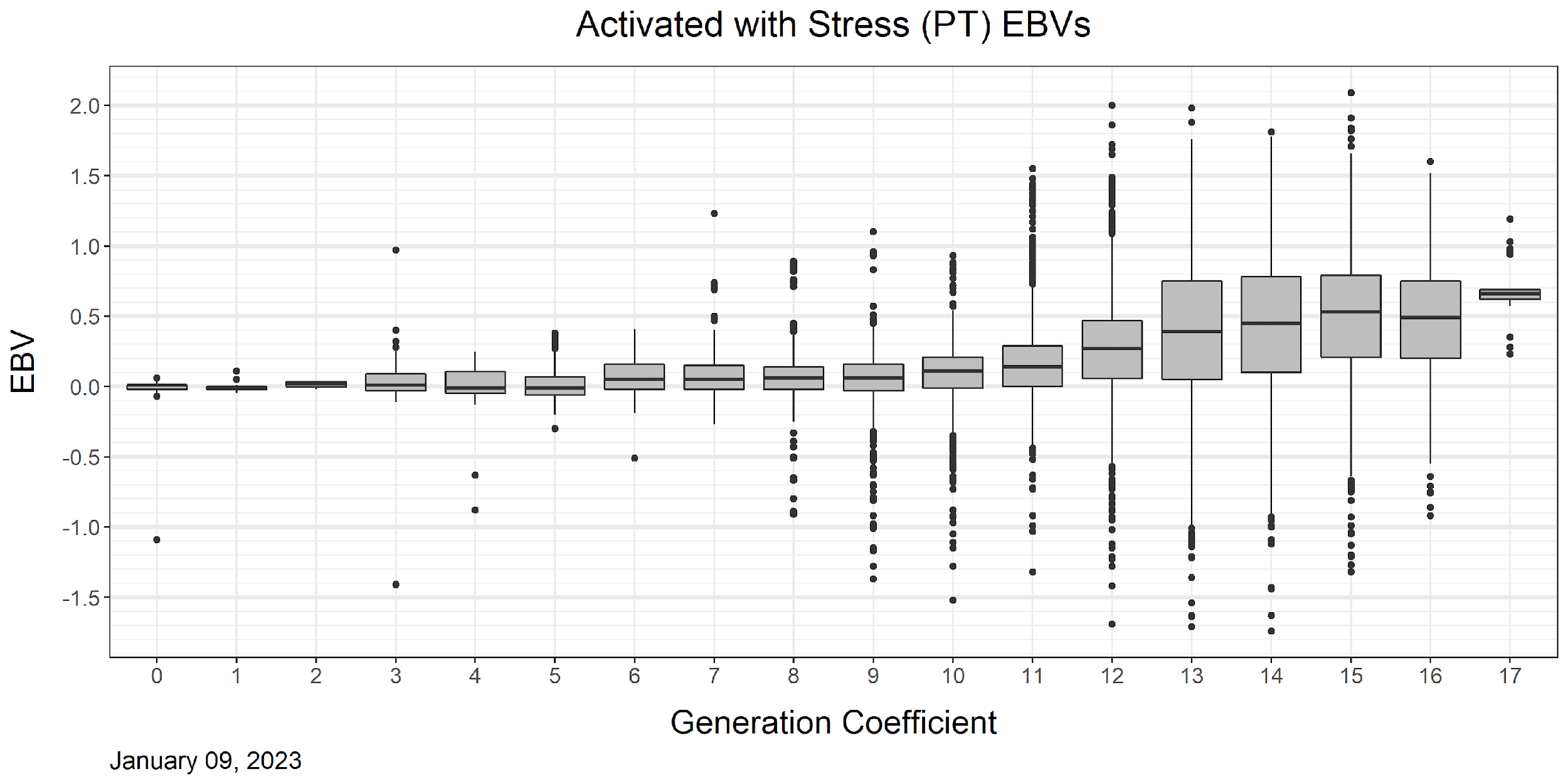 Activated by Stress
GEB LRs -different model- BCLs from Puppy Test
EBVs since xxxx LRs
Moderate selection pressure
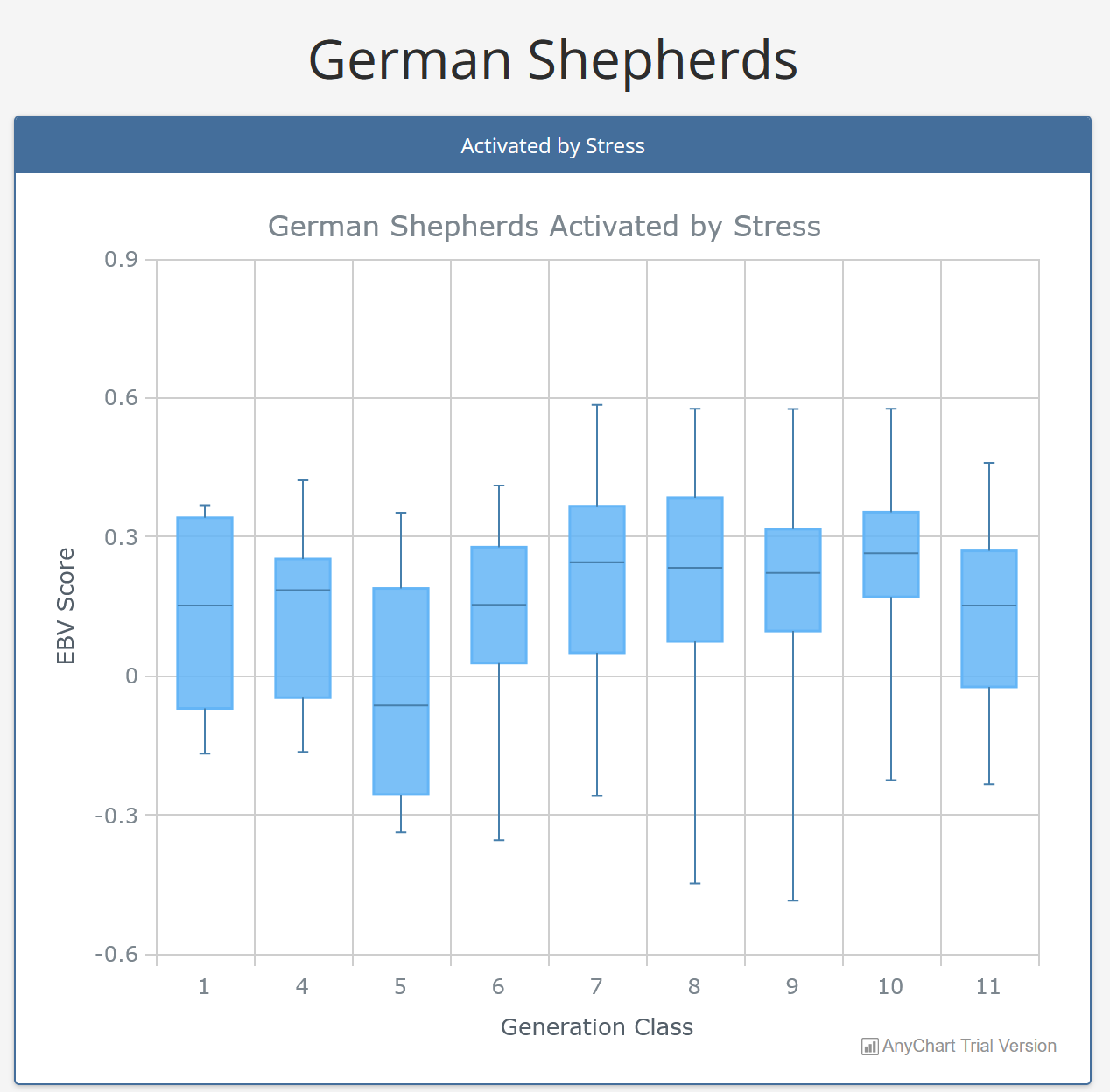 No EBVs on GS until 2023
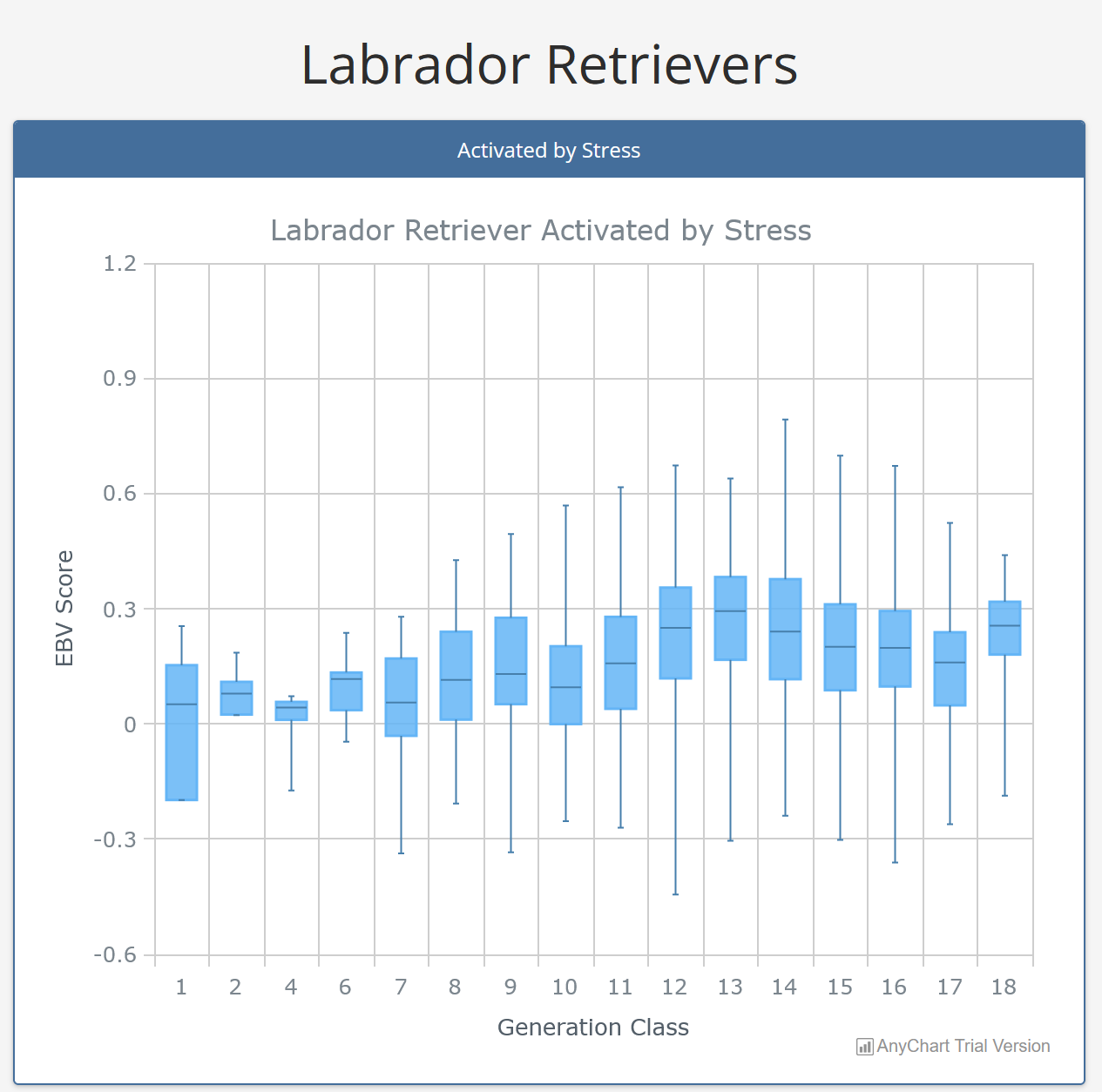 IWDR based on all IWDR data & all BCLs
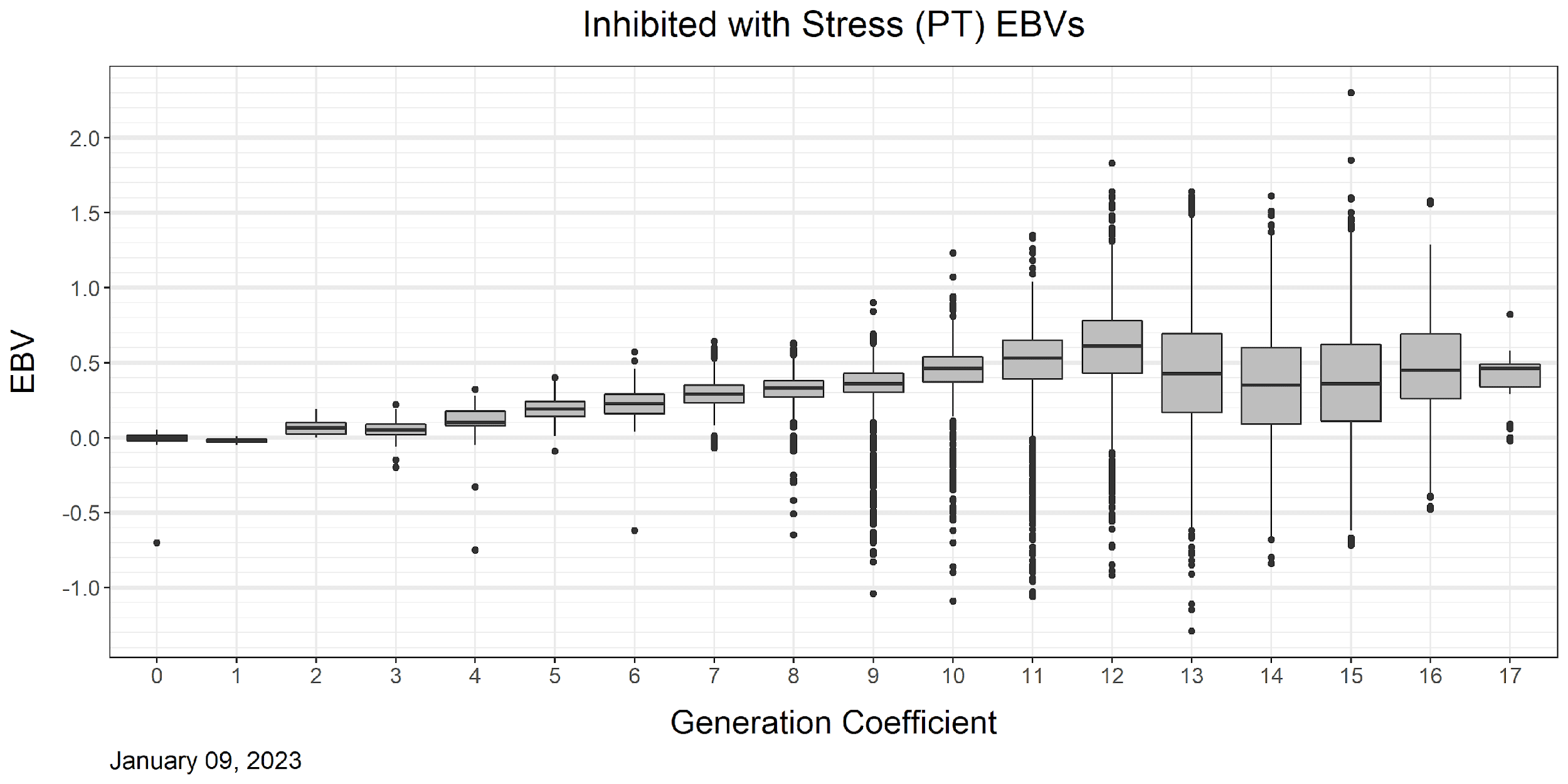 Inhibited by Stress
GEB LRs different model- BCLs from Puppy Test
EBVs since XXX  in LRs

Small amount of selection pressure
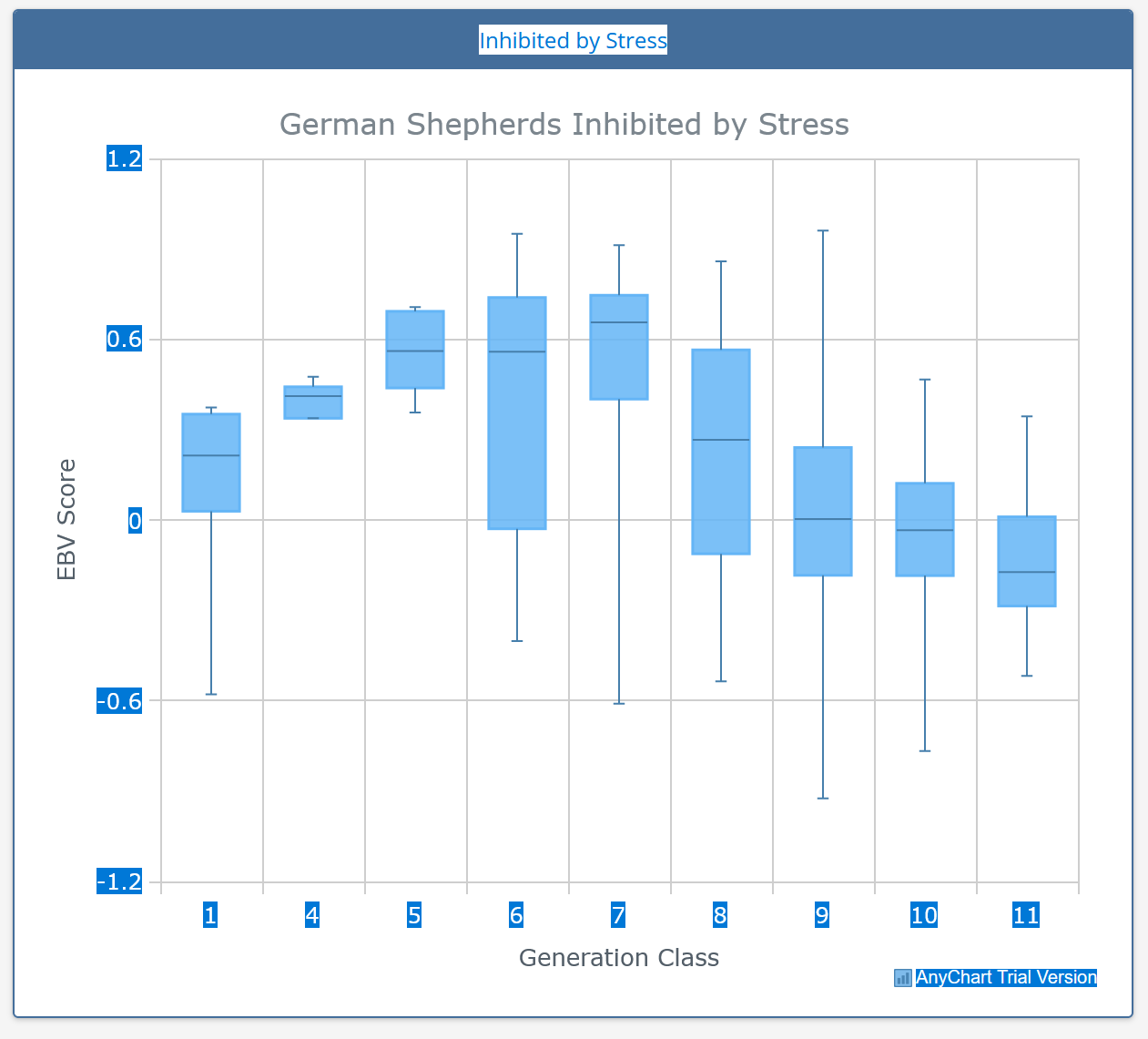 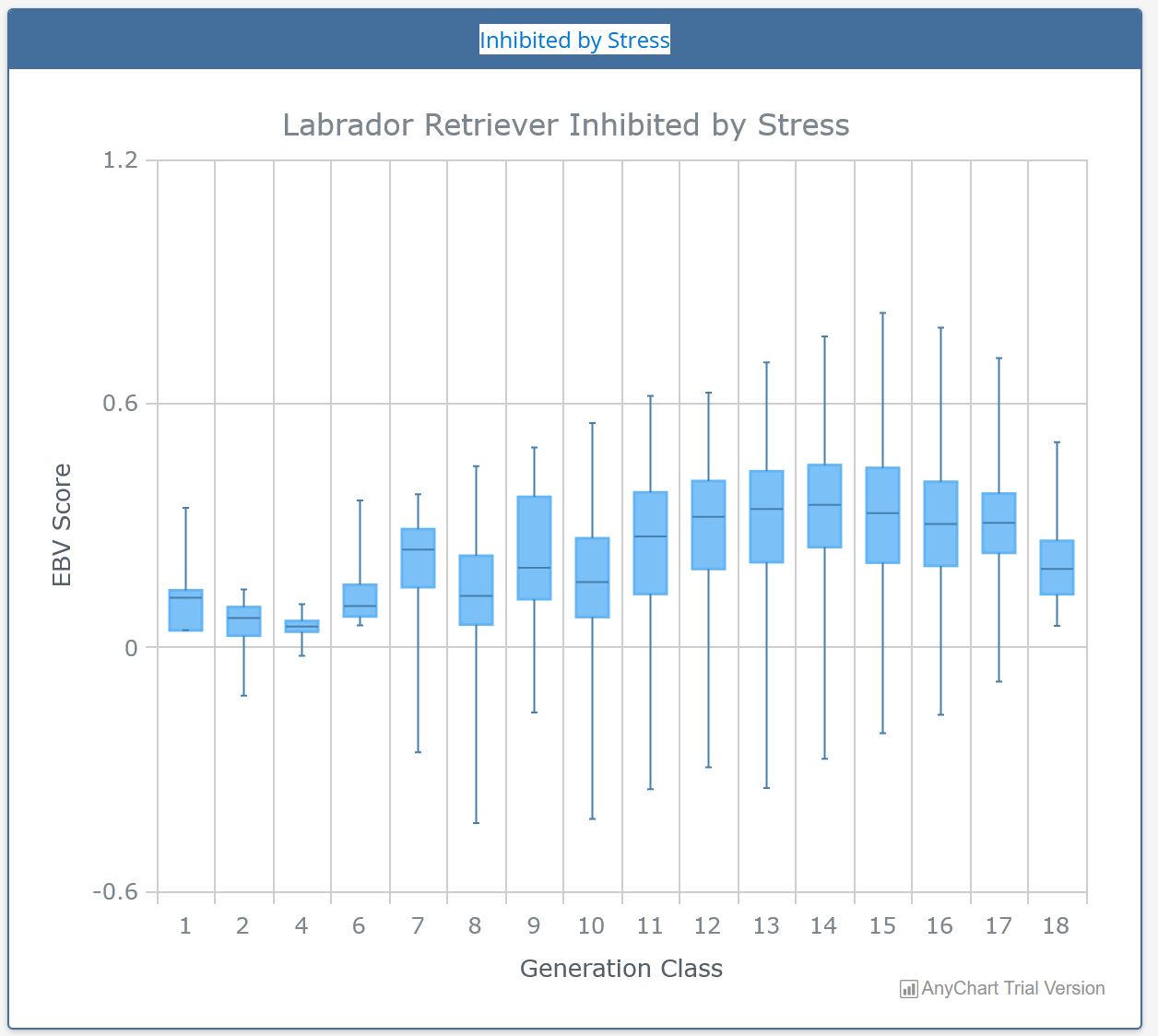 No EBVs on GS until 2023
IWDR based on all IWDR data & all BCLs
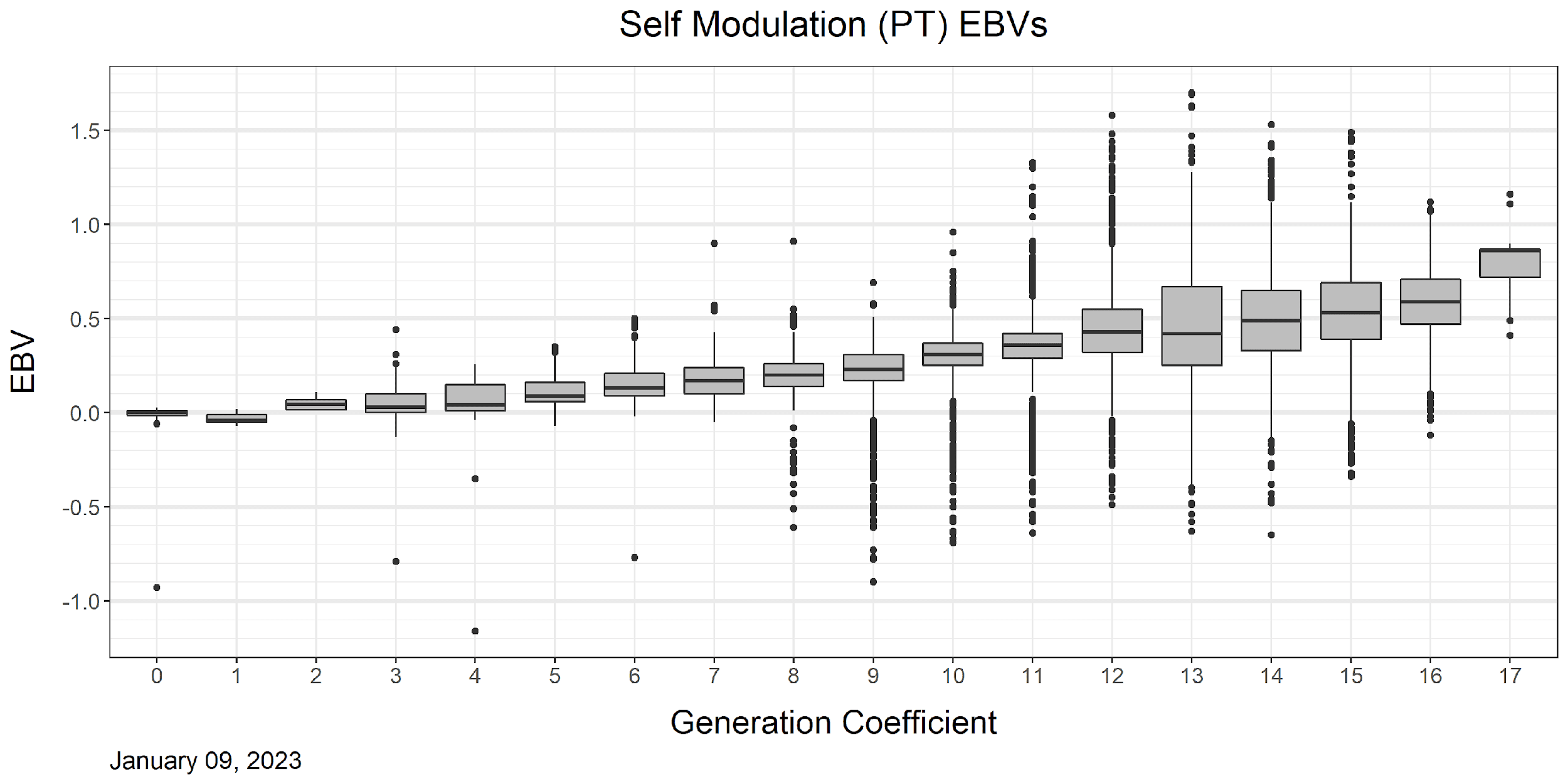 Reslience
GEB LRs different model- BCLs from Puppy Test
EBVs only calculated in IWDR

Selection
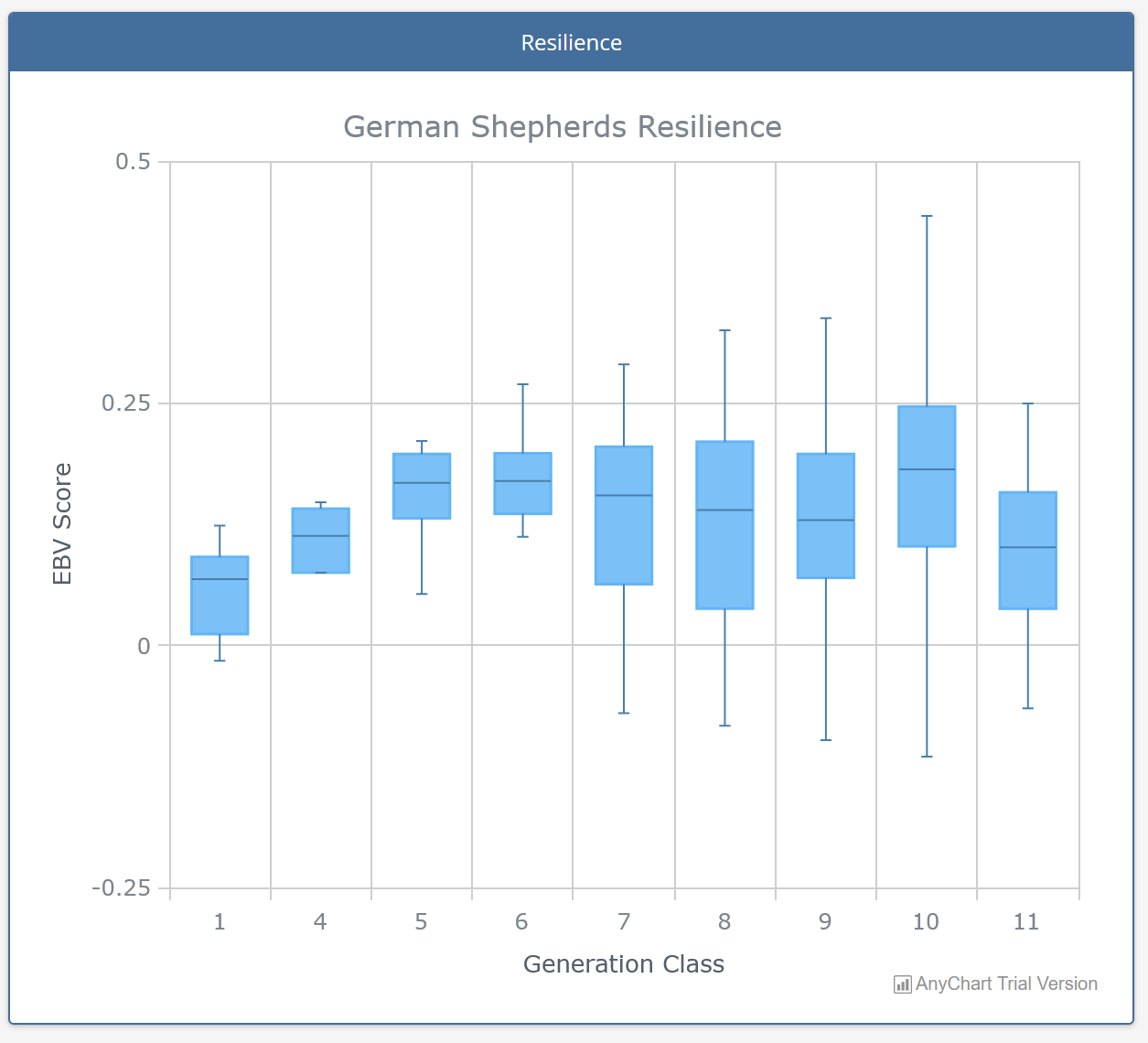 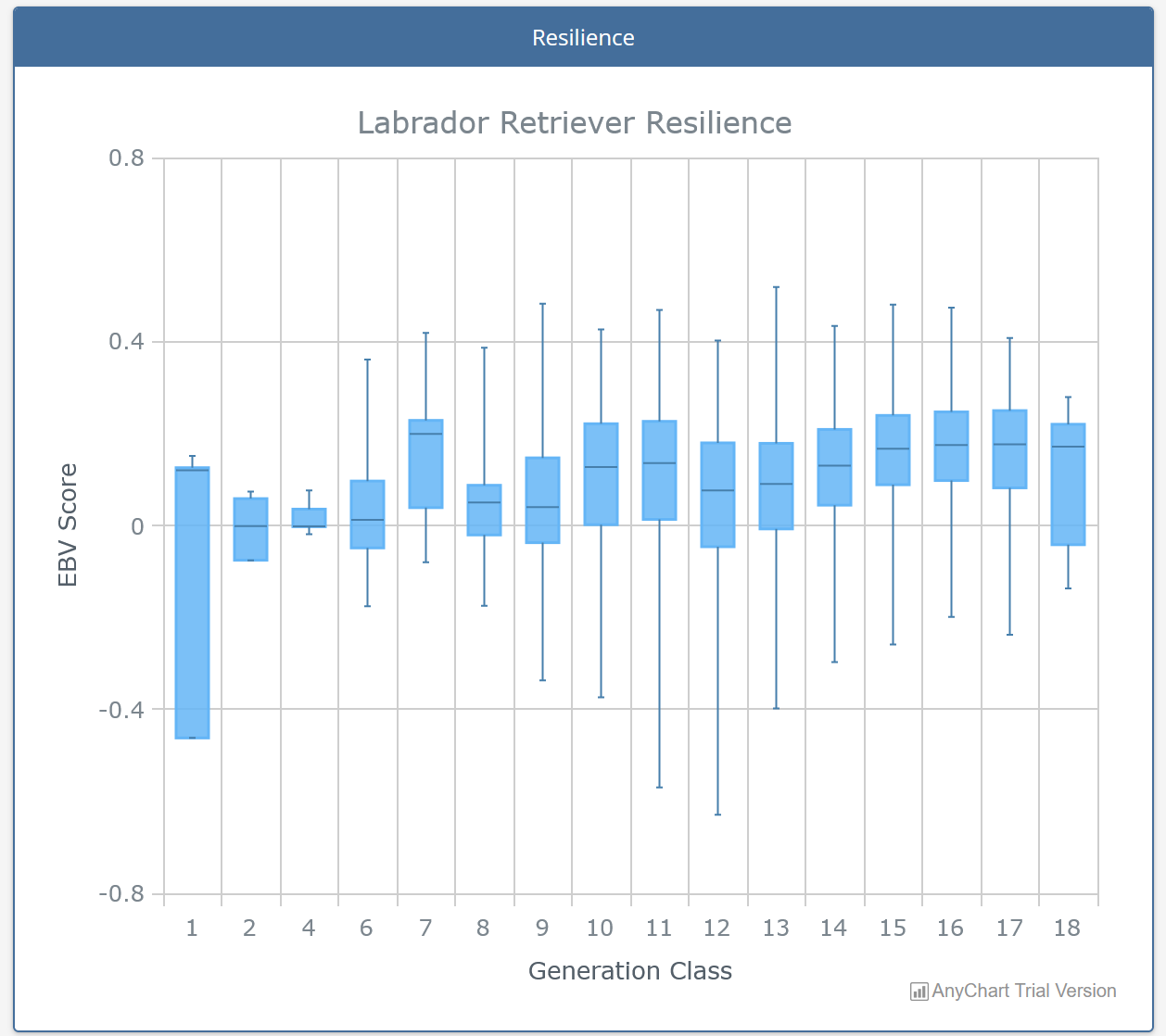 No EBVs on GS until 2023
IWDR based on all IWDR data & all BCLs
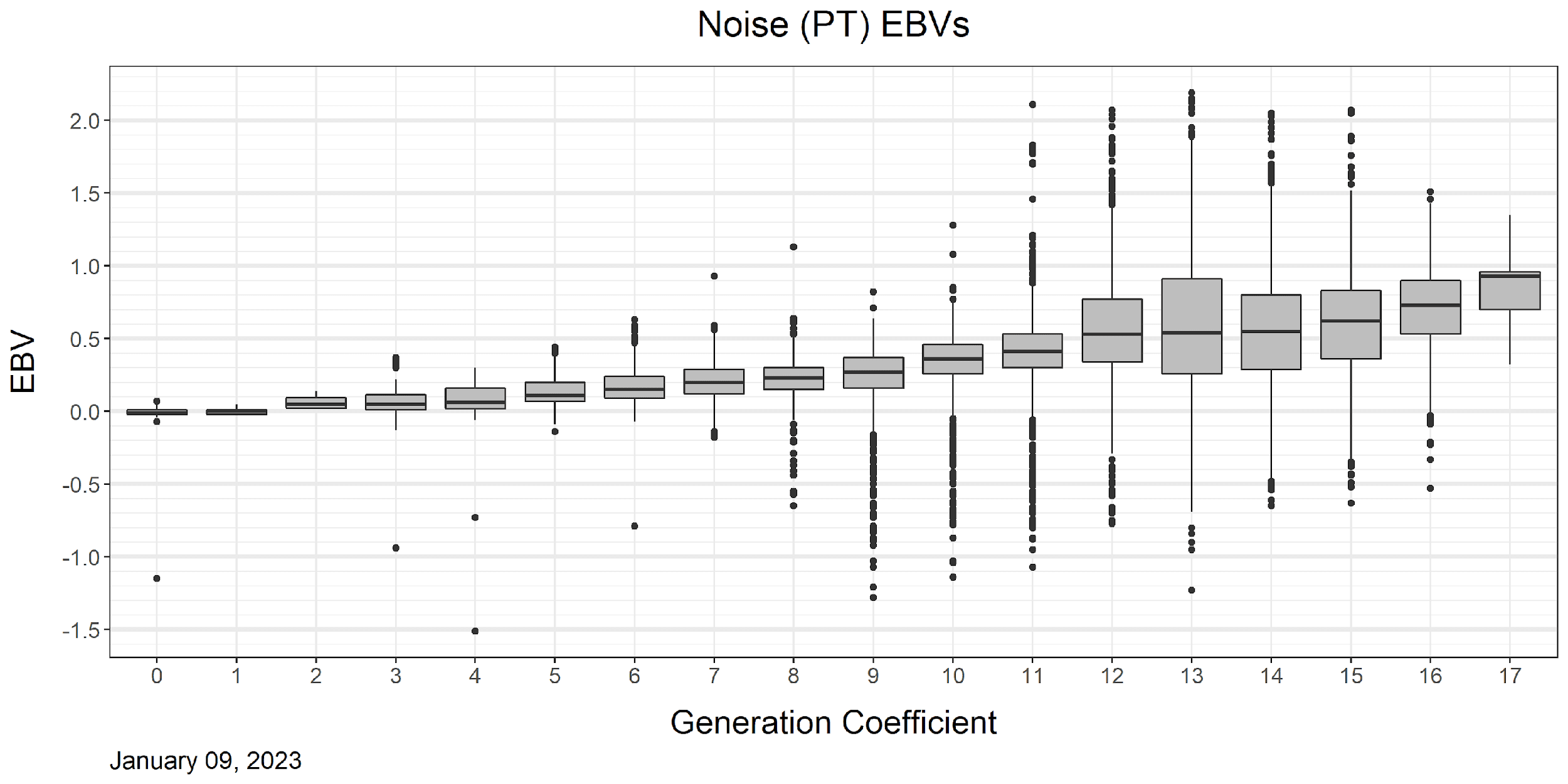 GEB LRs different model- BCLs from Puppy Test
Noise Fear
EBVs since XXX  in LRs

Small amount of  selection pressure
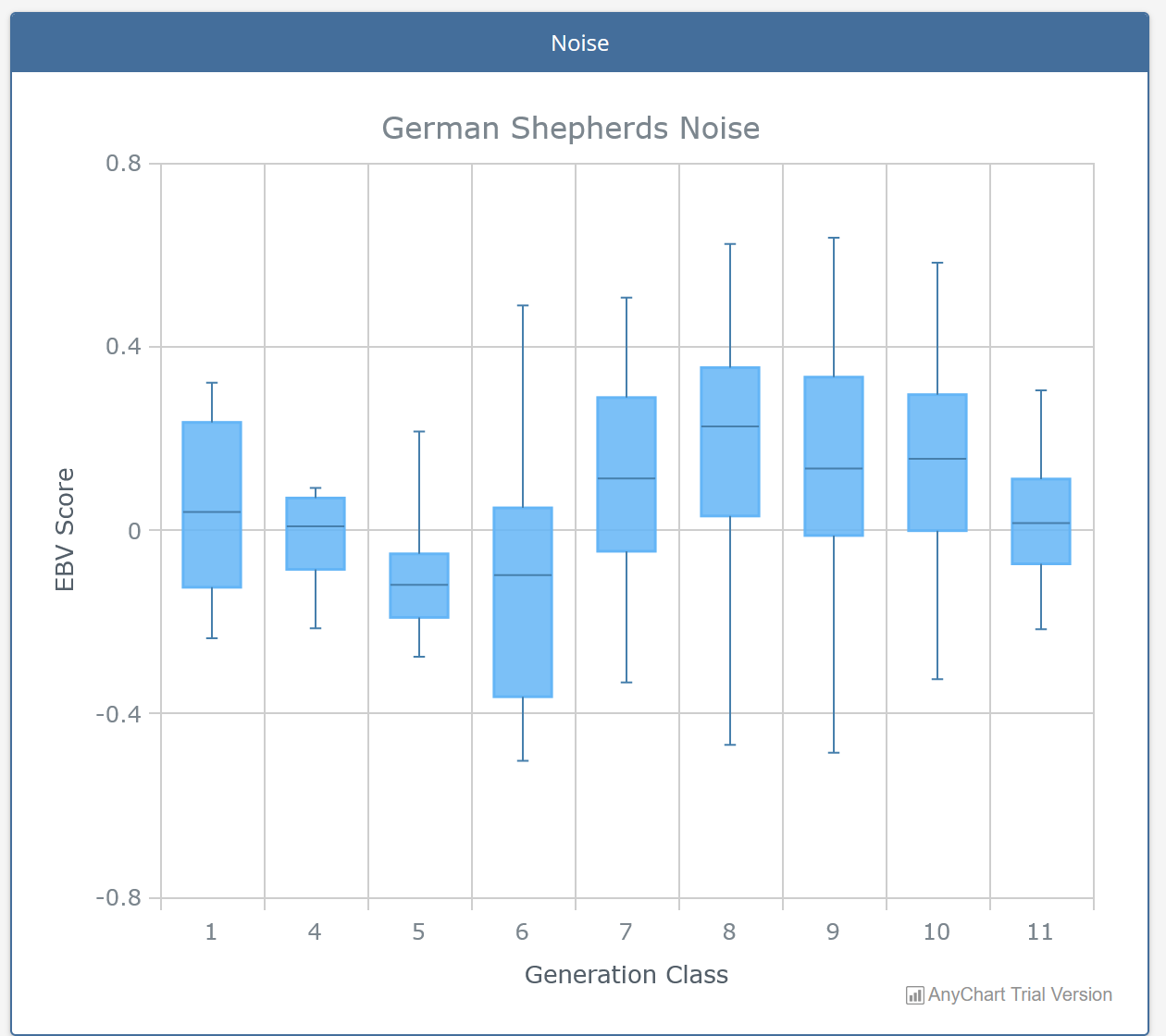 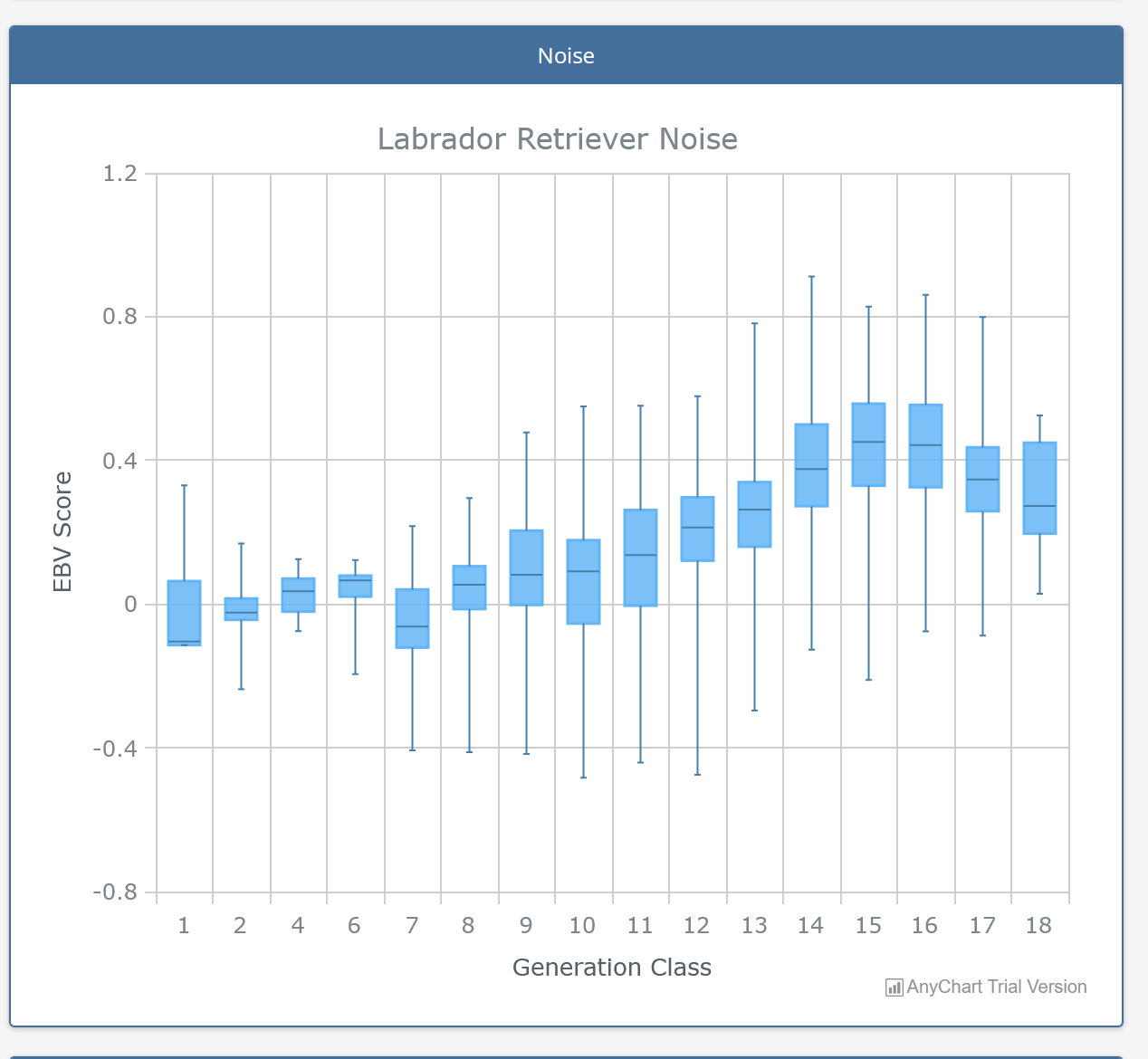 No EBVs on GS until 2023
IWDR based on all IWDR data & all BCLs
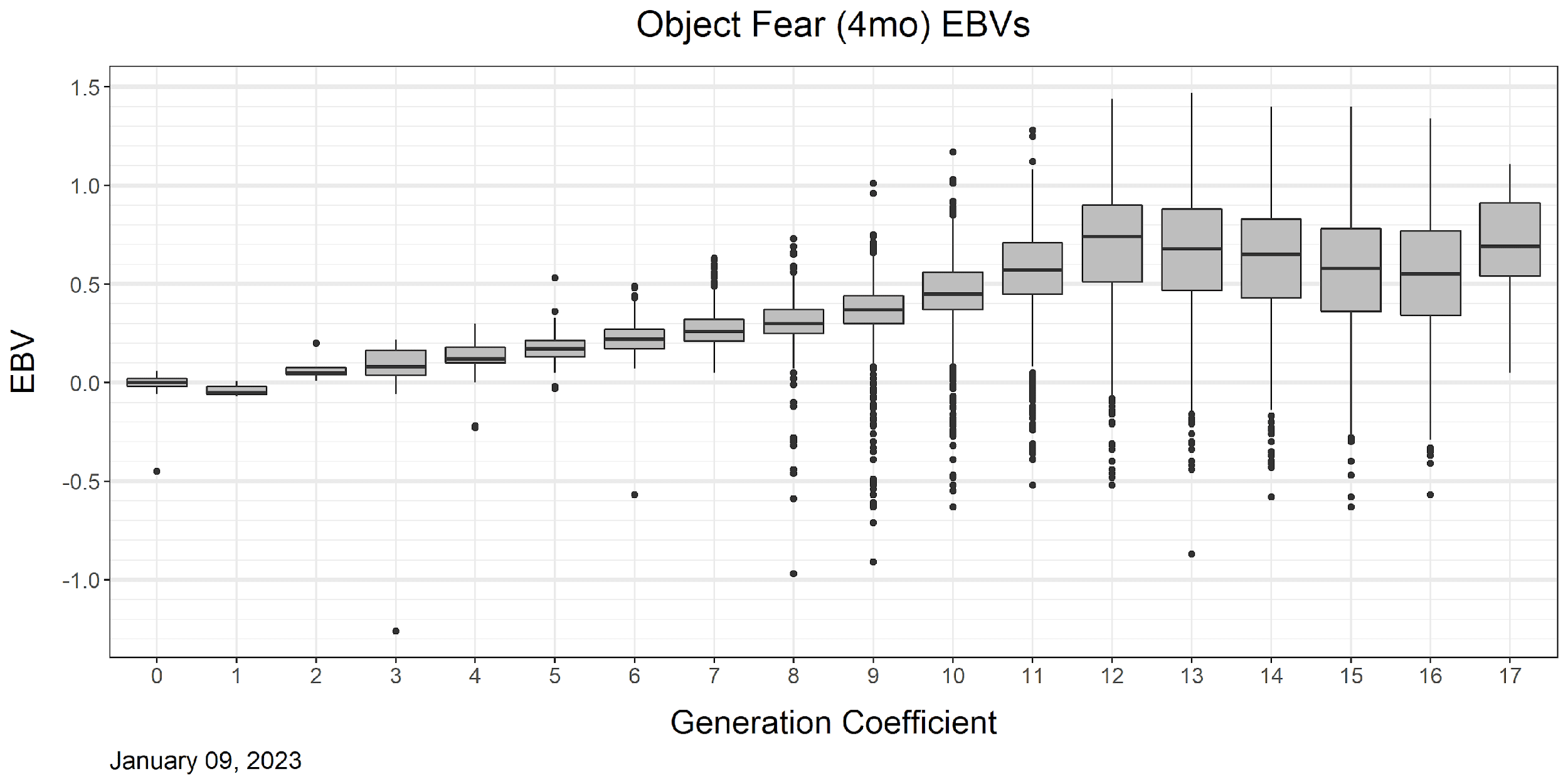 Object Fear
GEB LRs different model- BCLs from 4 Mo W&T
EBVs since xxxx in LRs

Low selection pressure to  improve
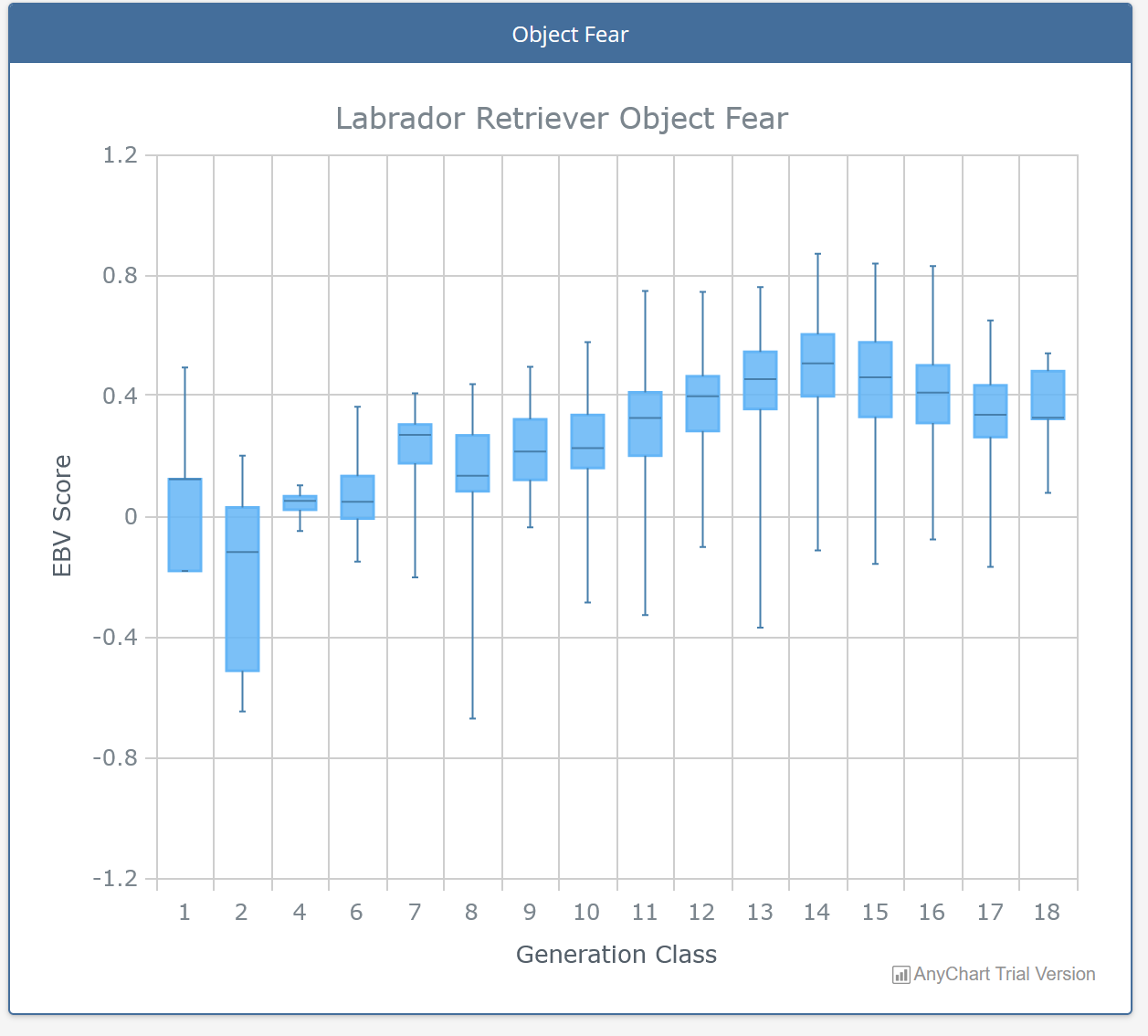 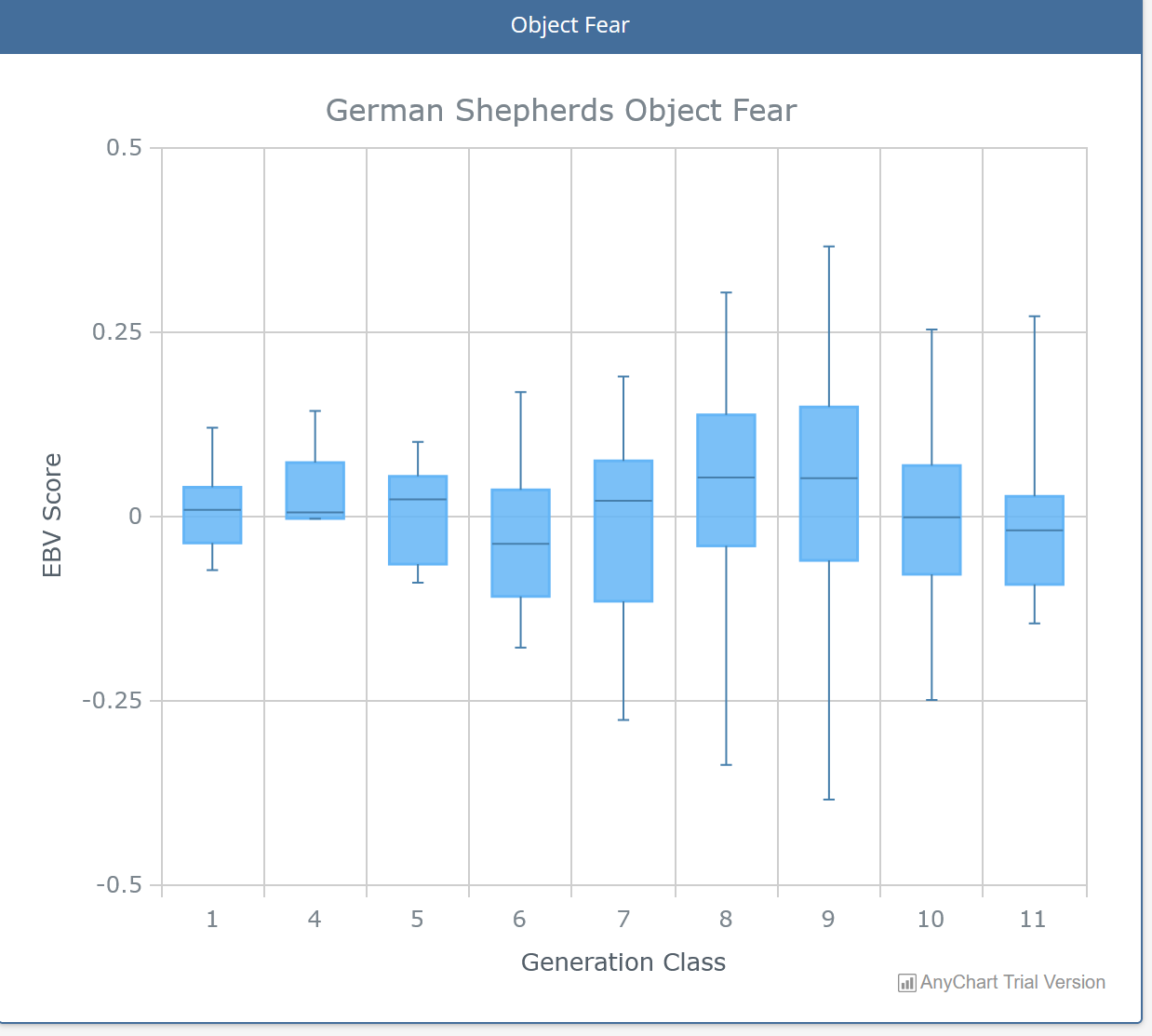 IWDR based on all IWDR data & all BCLs
No EBVs GS Until 2023
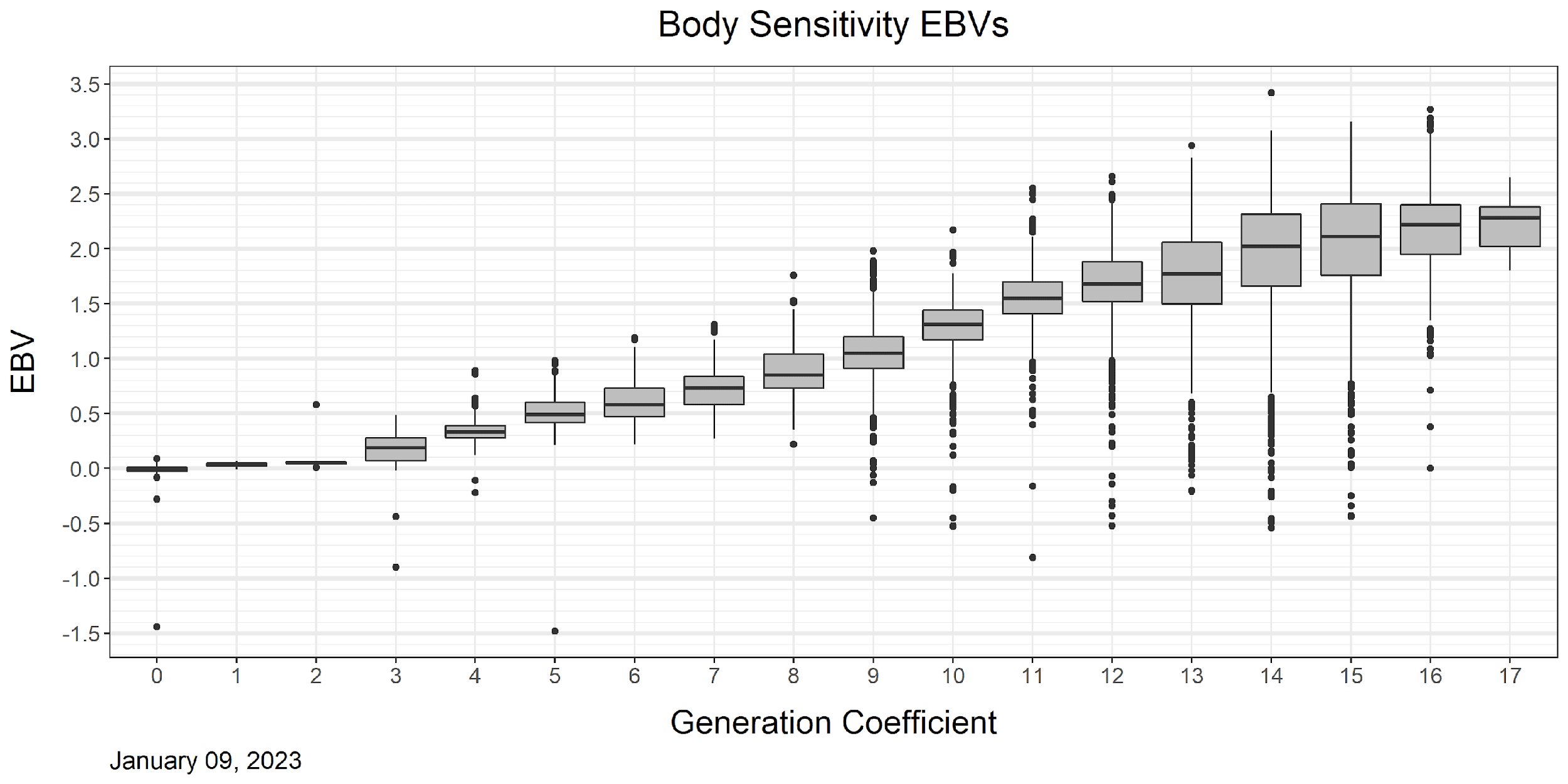 Body Sensitivity
GEB LRs different model- BCLs from 10 mo W&T, GDBart and Training
EBVs since 2012 in LRs

Moderate selection pressure to  improve
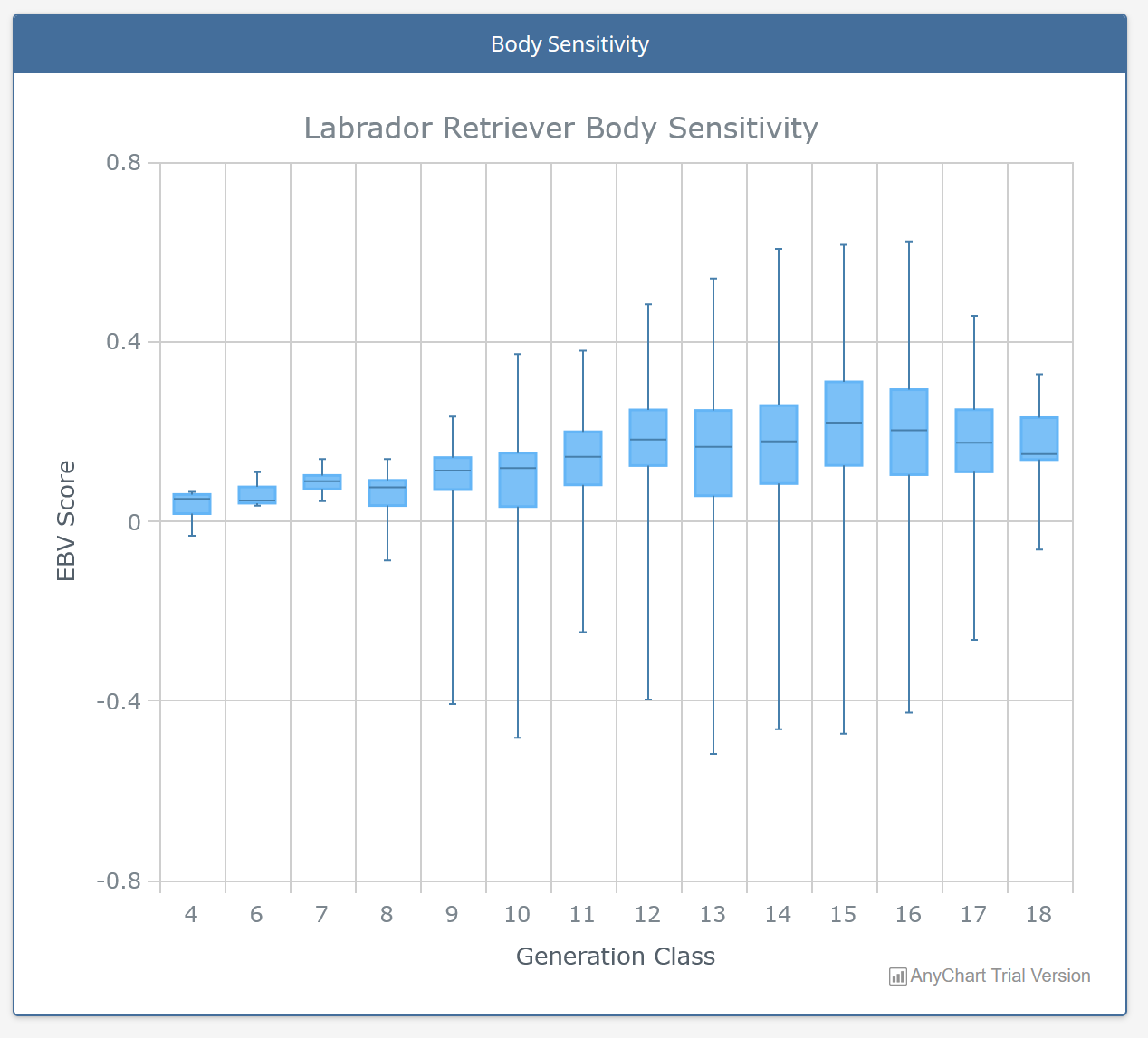 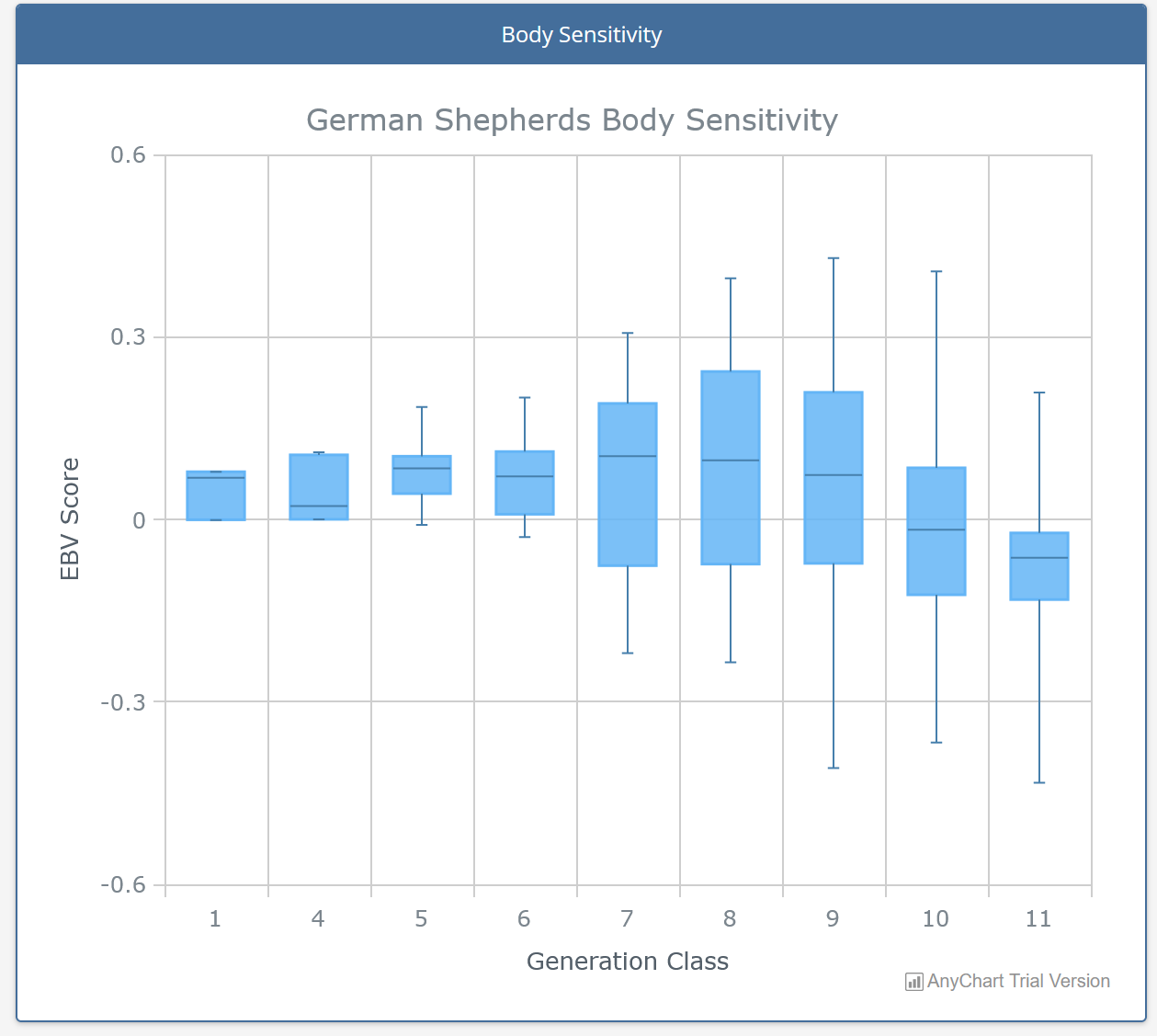 IWDR based on all IWDR data & all BCLs
No EBVs GS Until 2023
Excitable
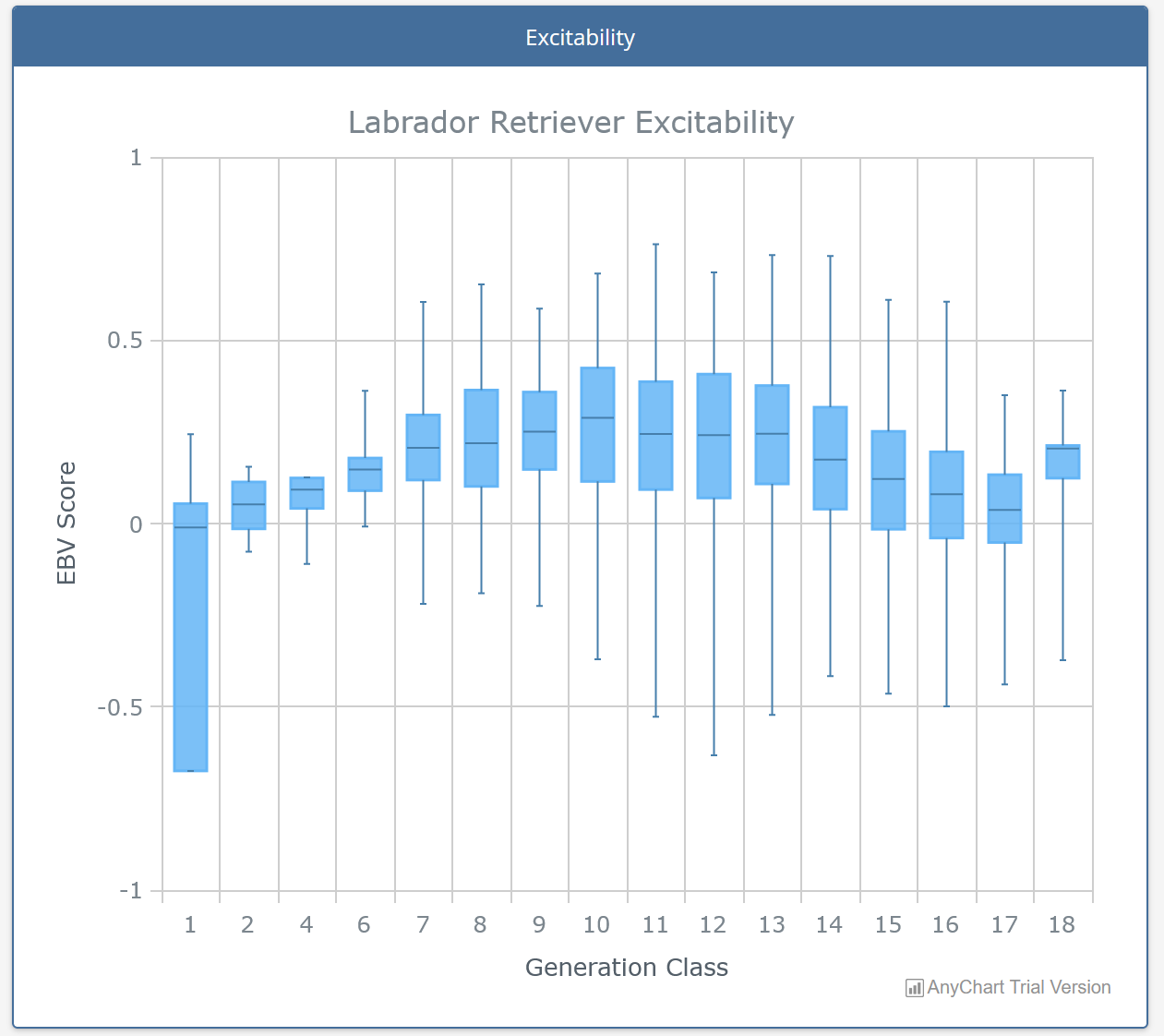 EBVs only calculated in IWDR

No selection pressure to improve

In Labrador Retrievers and German Shepherds
IWDR based on all IWDR data & all BCLs
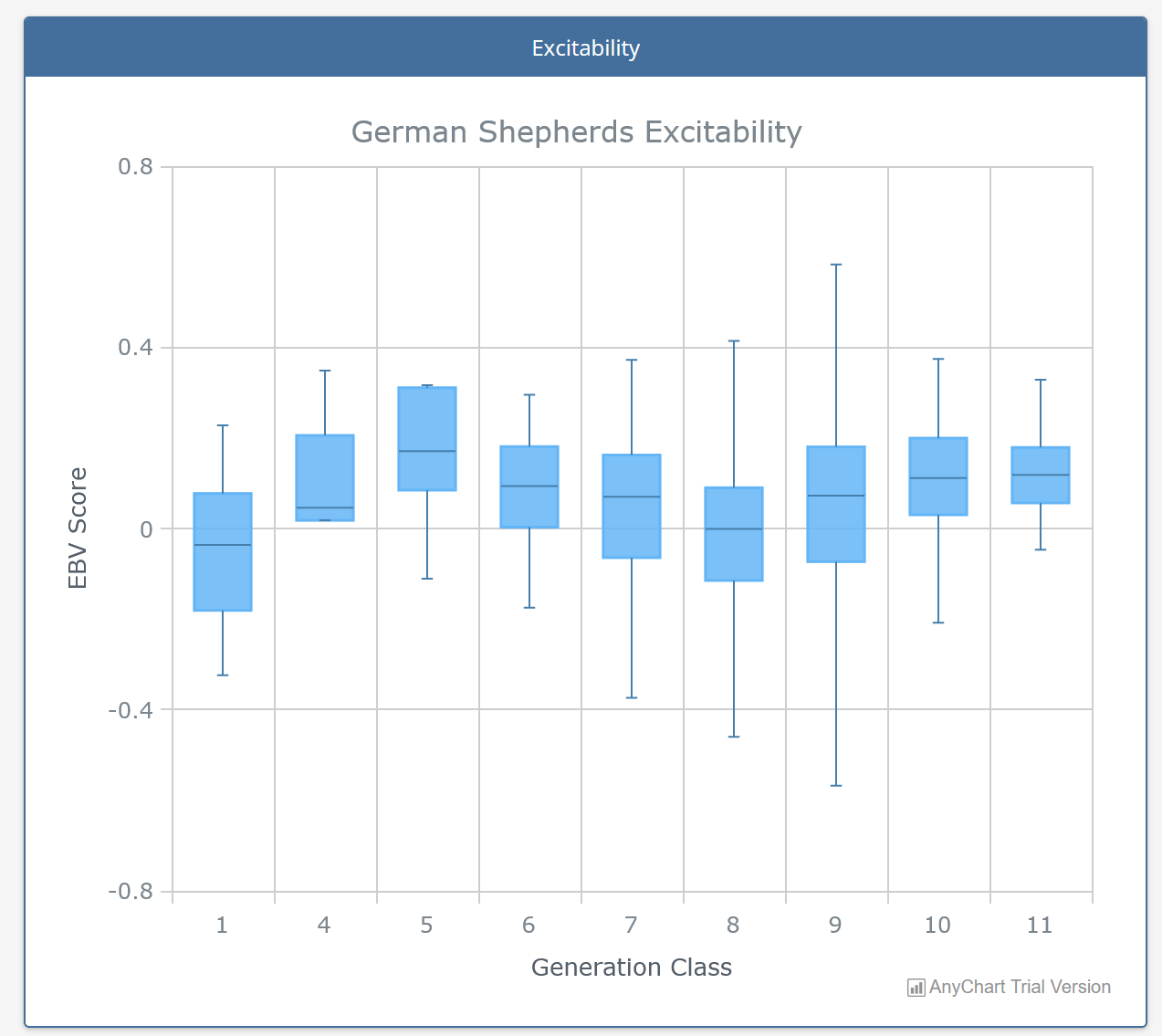 No EBVs on GS until 2023
Questions?
BCL Items Loading to Arousal Factor
Estimates of heritability use the puppy test, Walk and Talk, IFT and Training BCLs
BCL Items Loading to Environmental Soundness Factor
Estimates of heritability use the puppy test, Walk and Talk, IFT and Training BCLs
Adaptability
Estimates of heritability use the puppy test, Walk and Talk, IFT and Training BCLs
* NOTE-Separation anxiety Estimate of heritability without puppy test data = 0.28
Relationship- Initiative
Estimates of heritability use the puppy test, Walk and Talk, IFT and Training BCLs
Body Sensitivity
Estimates of heritability use the puppy test, Walk and Talk, IFT and Training BCLs
* Estimate of Heritability Harness Sensitivity without puppy test data = 0.50
Which Traits Explain Differences Among Dogs?
23.34
28.25
65%
66%
* BCL Items eliminated from dataset which was BCLs from training.  There is a very low incidence of BCL items loading in Factors 6-7 for dogs in training.  The genetic PCA uses all BCL data- repeated measures analysis